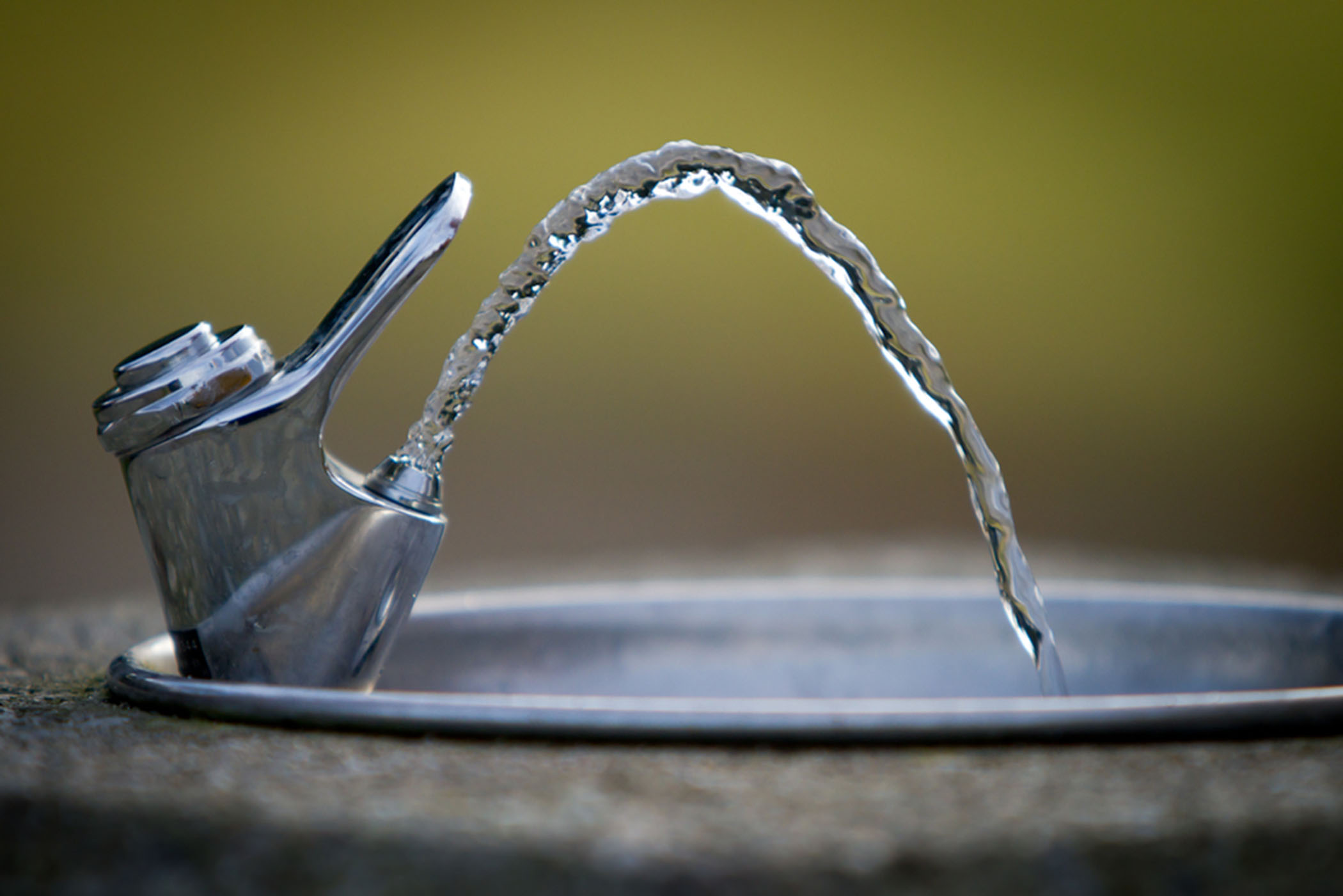 Δy
Θ
Δx
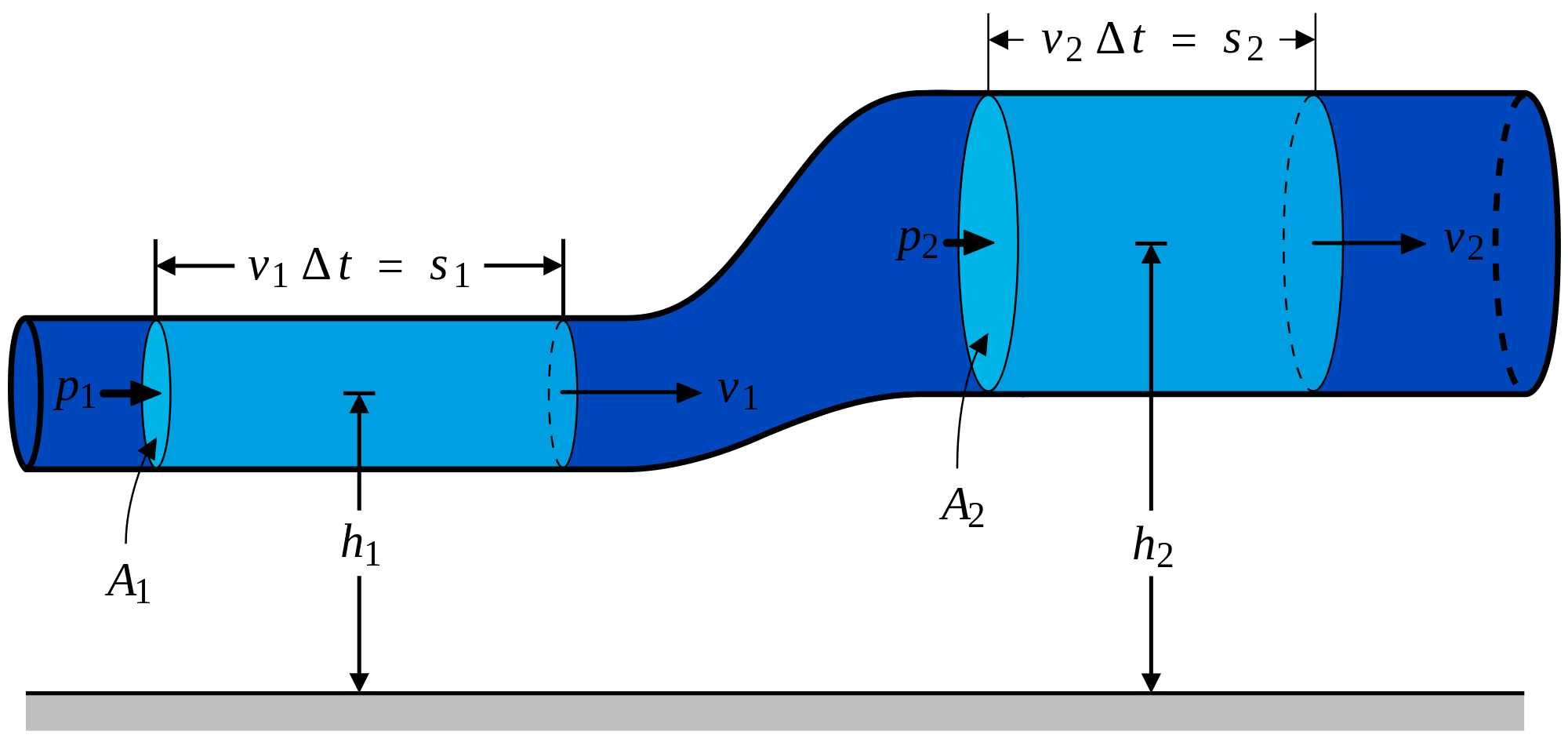